UN AN ȘCOLAR ALTFEL…
Învățământ preșcolar
2020-2021
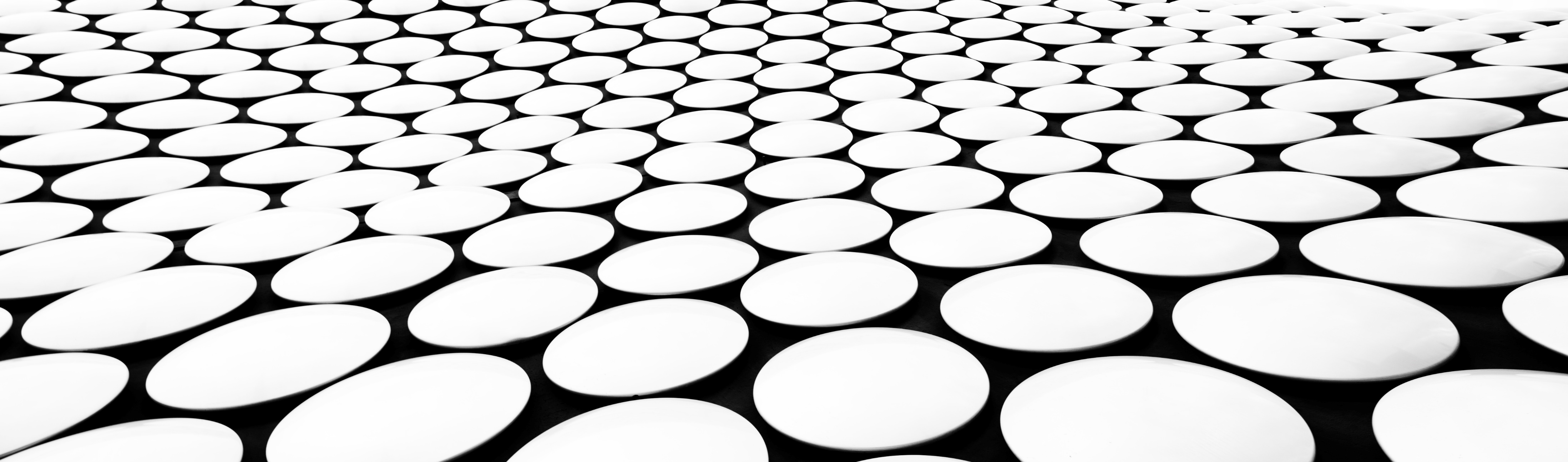 SCENARIIPRINCIPII DE BAZĂANALIZĂ ȘI DECIZIEIMPLEMENTARE ȘI MONITORIZAREÎNTREBĂRI ȘI RĂSPUNSURI
SCENARII
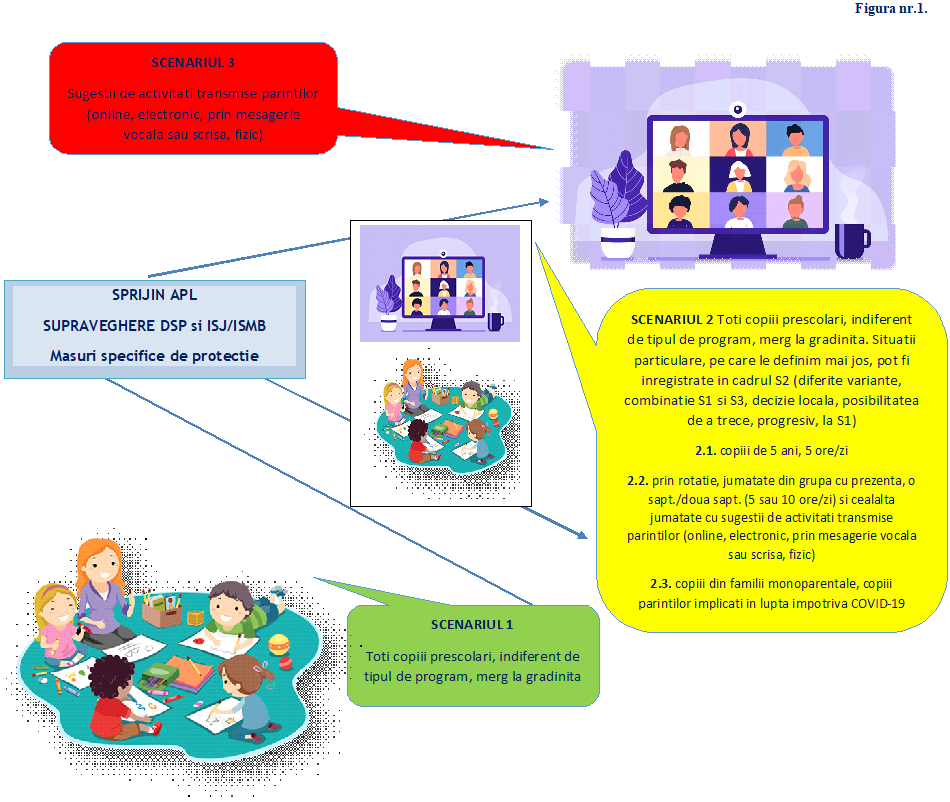 PRINCIPII DE BAZĂ
Echitate și incluziune în raport cu accesul la educație și în raport cu calitatea abordării educaționale utilizate pentru parcurgerea curriculumului specific; 
Responsabilitate și profesionalism în deciziile personale și colective;
Asumarea colectivă a demersurilor pentru crearea, în unitățile de învățământ preșcolar, a unui mediu sigur și favorizant pentru o învățare relevantă prin implicarea a cât mai mulți actori de la nivel local (ONG-uri, asociații de părinți etc.);
Igiena riguroasă a mâinilor;
Măsuri ferme de curățenie și dezinfecție în unitatea de învățământ;
Păstrarea distanței de siguranță, de minimum 1m și separarea strictă a grupurilor de copii, esențiale pentru urmărirea ulterioară a contacților;
Limitarea contactului dintre copiii din grupe diferite. Evitarea schimbării sălii de grupă de către copii.
Informarea permanentă a personalului, copiilor și a părinților/aparținătorilor cu privire la măsurile de protecție împotriva infecției cu SARS-CoV-2;
Necesitatea izolării la domiciliu a copiilor, în cazul apariției febrei sau a altor simptome de suspiciune COVID-19 (tuse, dificultate în respirație, diaree) la un copil sau la un alt membru al familiei acestuia.
ANALIZĂ ȘI DECIZIE
NIVEL LEGISLATIV
-   Legea educației naționale nr.1/2011, cu modificările și completările ulterioare
- Ordinul comun nr.5487/1494/2020 privind măsuri de organizare a activității în cadrul unităților/instituțiilor de învățământ în condiții de siguranță epidemiologică pentru prevenirea îmbolnăvirilor cu SARS-CoV-2
-  OUG147/2020 din 27 august 2020 privind acordarea unor zile libere pentru părinţi în vederea supravegherii copiilor, în situaţia limitării sau suspendării activităţilor didactice care presupun prezenţa efectivă a copiilor în unităţile de învăţământ şi în unităţile de educaţie timpurie antepreşcolară, ca urmare a răspândirii coronavirusului SARS-CoV-2

NIVEL OPERAȚIONAL
GLI      CA       ISJ/ISMB      CJSU
Infrastructură, Resurse și Curriculum
IMPLEMENTARE și MONITORIZARE
-    PLAN DE ACȚIUNE
PLAN DE MONITORIZARE & INSTRUMENTE
PROCEDURI
IMPLEMENTARE ȘI MONITORIZARE
ORGANIZAREA MEDIULUI EDUCAȚIONAL (S1 și S2)

Centre de interes
Mobilier
Materiale de lucru
Reguli
Starea de bine a copilului
ACTIVITĂȚI (S1 și S2)

ALA, ADP, ADE
Temele anuale de studiu 
Accent pe activitățile individuale !
Limitări privind activitățile tip joc de mișcare/joc sportiv și activ.muzicale !
ACTIVITĂȚI (S3 și S2.2)

Activități care nu generează presiune nejustificată asupra copiilor și părinților
Tematica săptămânală
Soluții personalizate pentru copiii din grupuri dezavantajate
Utilizarea, de către educatoare, a spațiului, a materialelor și echipamentelor unității de învățământ
Interesul superior al copilului
Bucuria de a învăța a copilului
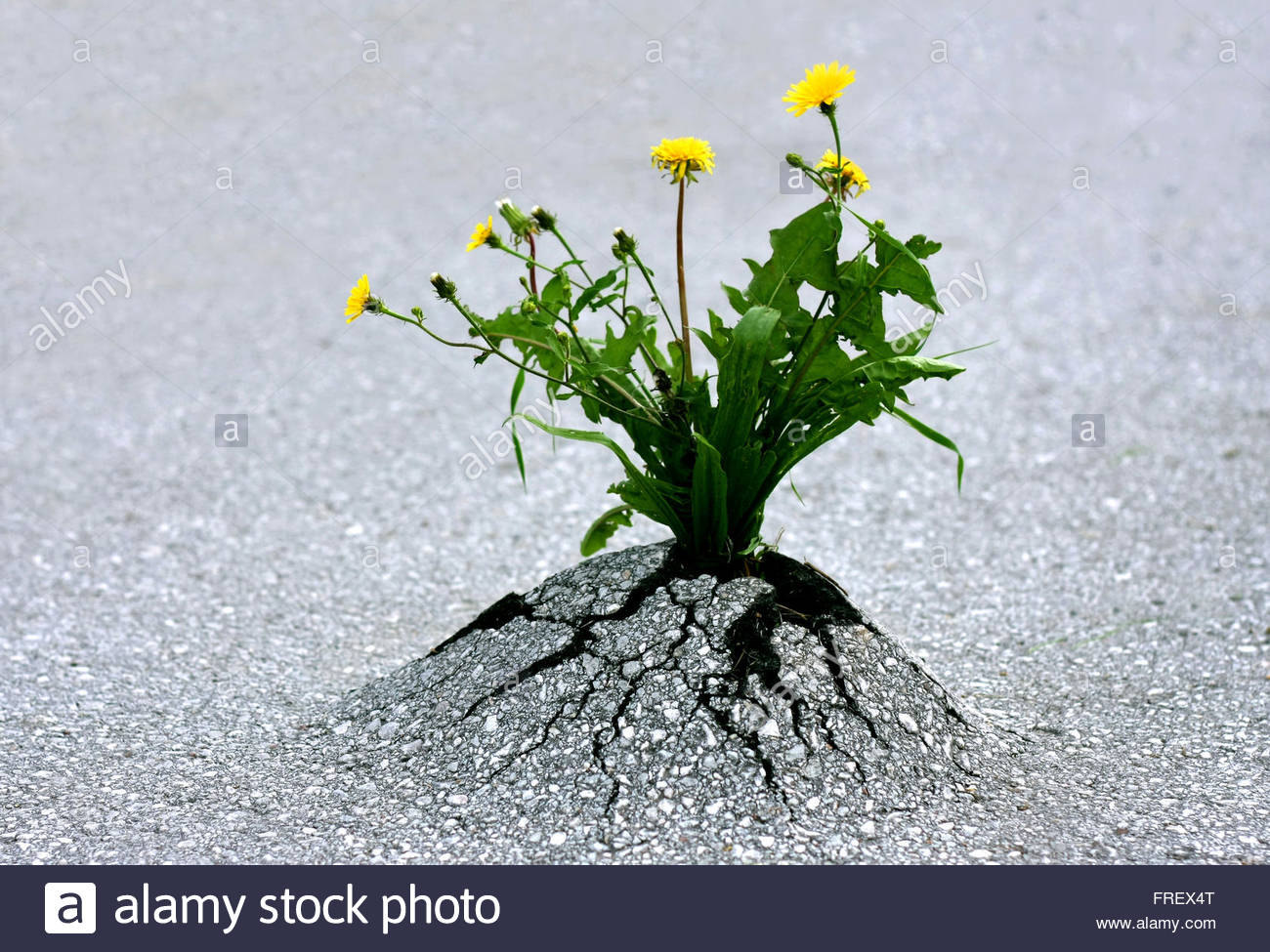 Un șir neîntrerupt de acte de voință dau un rezultat mare.
(Charles Baudelaire)
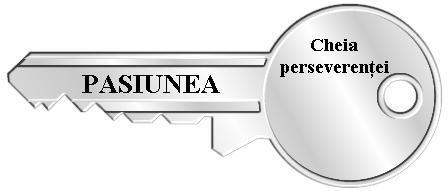